First SMOG gas injection test with beams, 15 Nov 2011
many thanks to 
Gerhard Schneider (TE-VSC)
Colin Barschel (PH-LBD)
and many others...
Overview, fill 2297
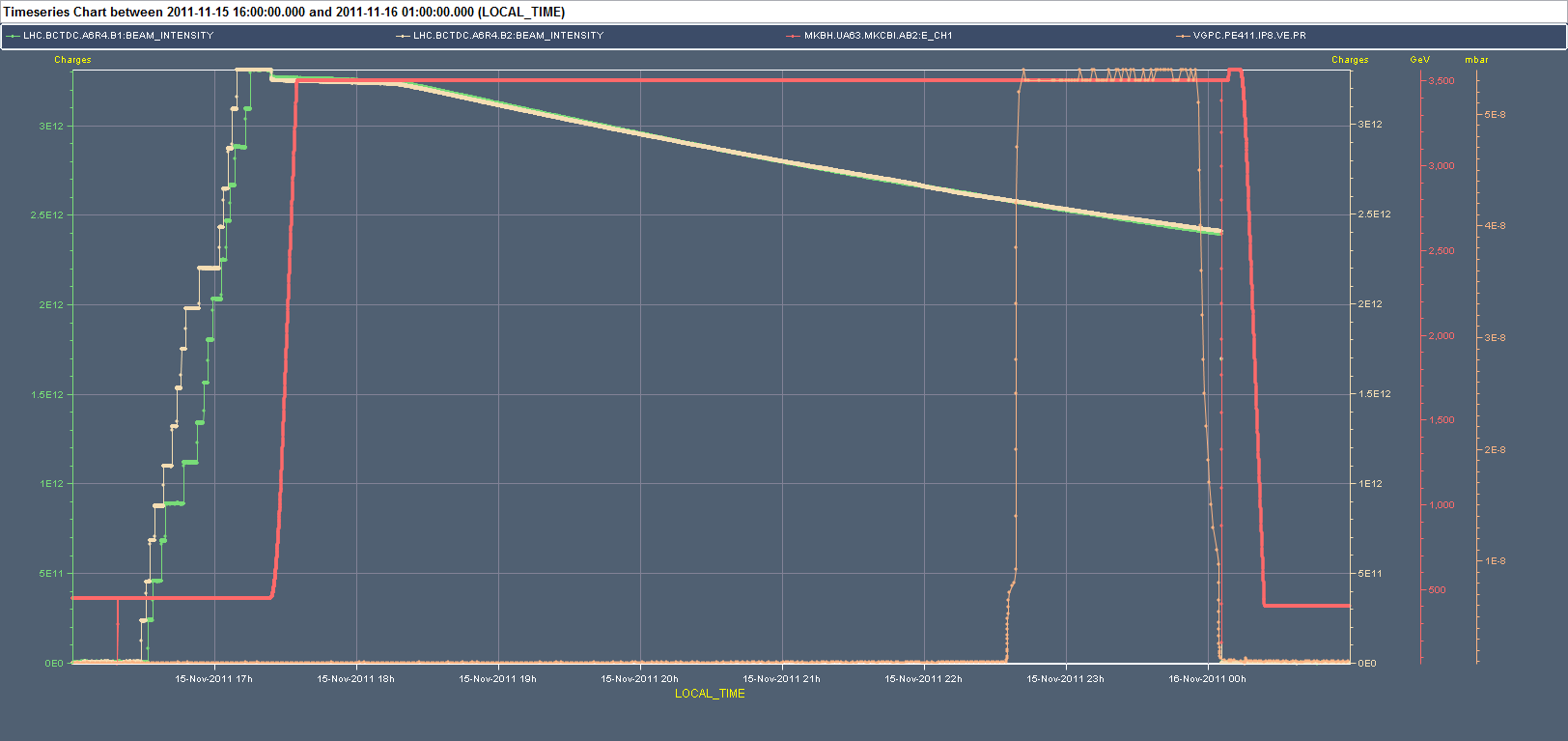 VELO/beam vacuum
velo TP301 pump
IR8 PRESSURES
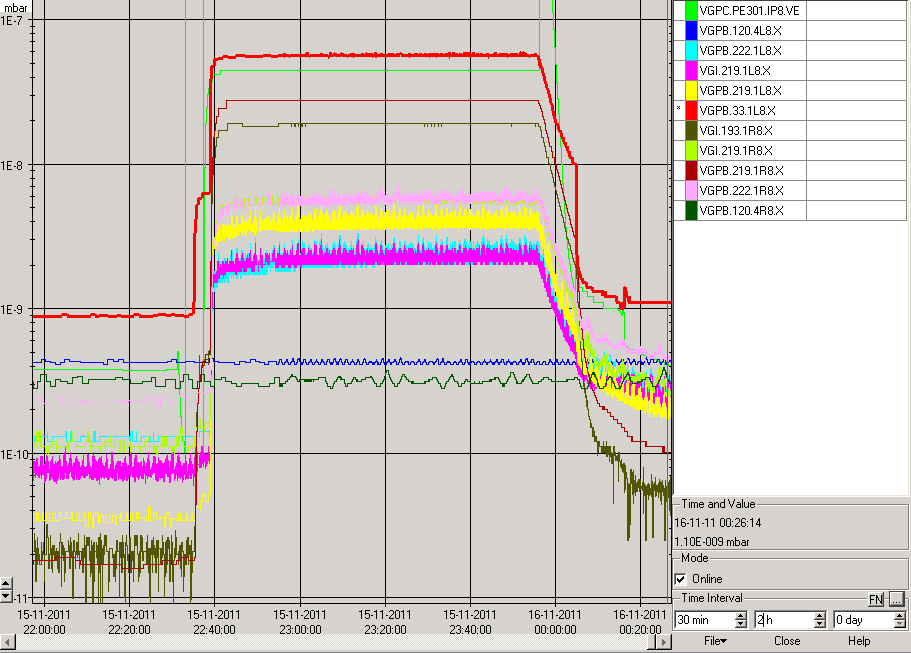 IR8 BLMs, here MQX...B2
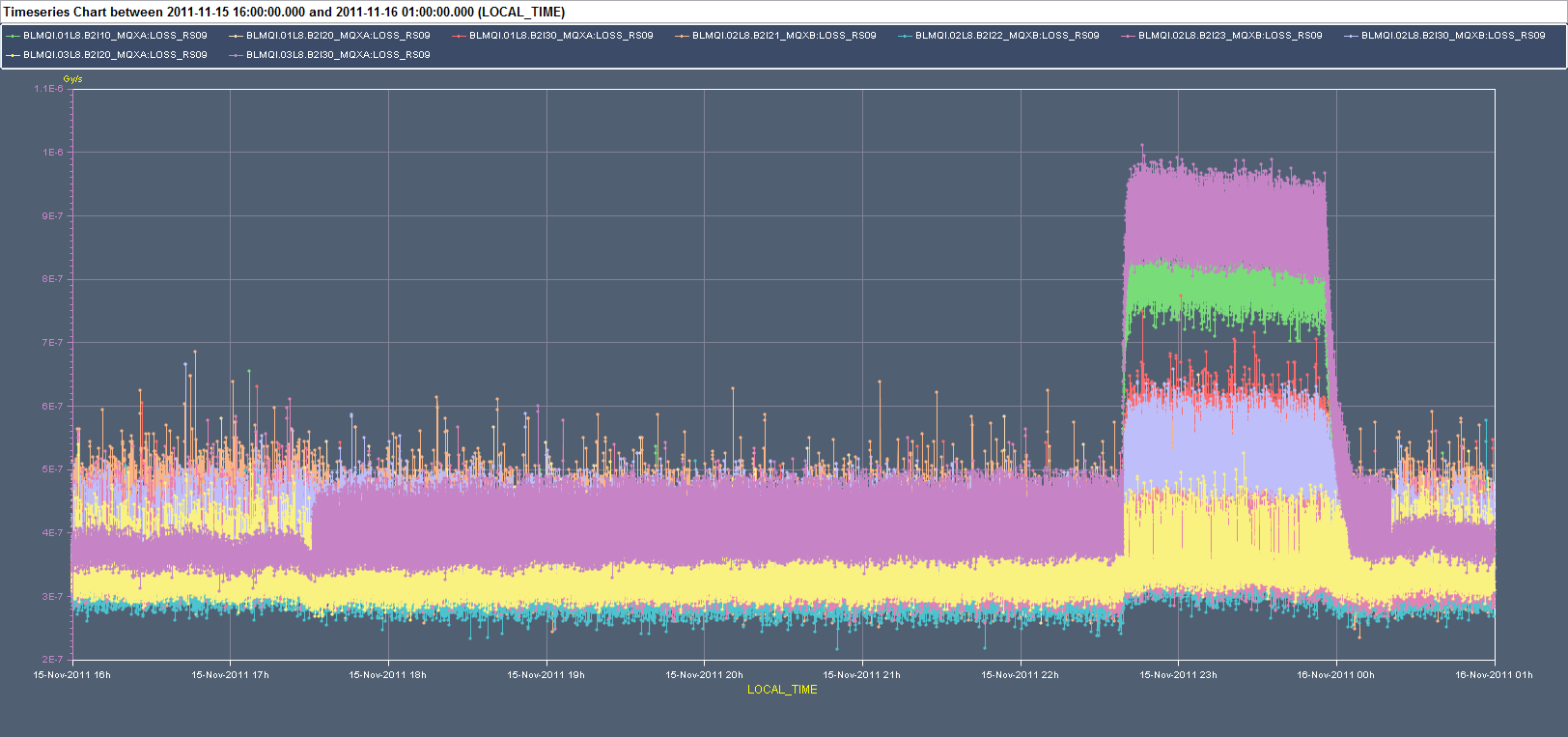